Real-Time Rendering	Geometry and Buffers
CSE 5542
Prof. Roger Crawfis
End Result
What is a slot?
Mem loc.
???
Fixed or reuseable?
Length?
Goal today is to configure the data streams coming into a shader program (vertex shader).

Shader program here wants 3 streams:
Vec3
Vec4
Vec2
Vertex Shader
vec3 position;
vec4 vertexColor;
vec2 texCoords;
Geometric Primitives
Primitive types include:
Set of points
Set of individual line segments
A single open polyline
A single closed polyline
Set of individual triangles
Triangle strip
Triangle fan
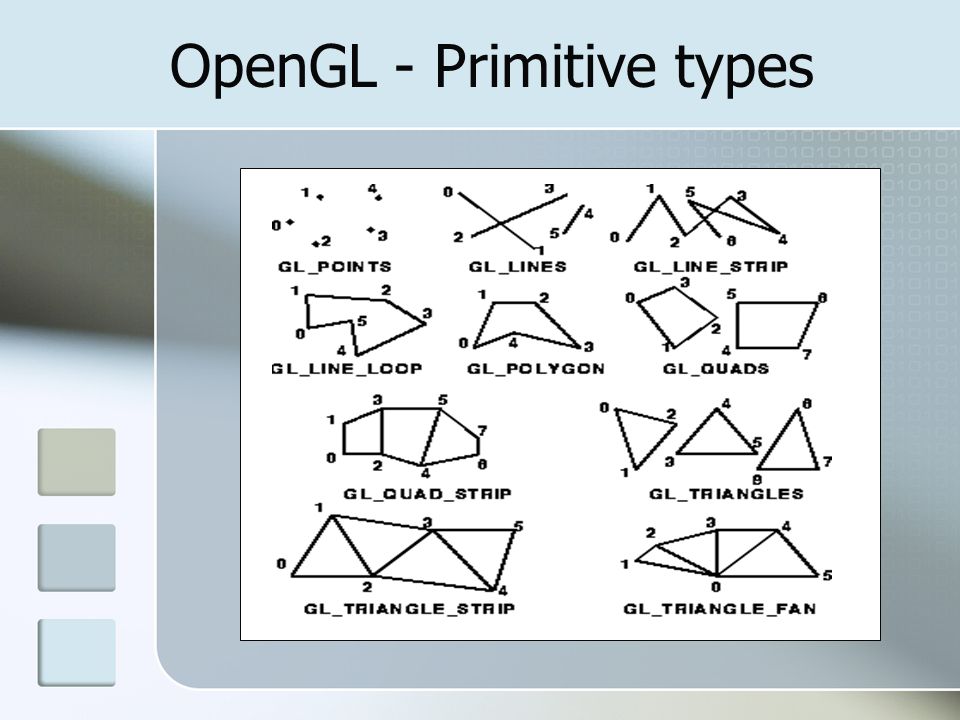 Front/Back Rendering
Each triangle has two sides, front and back
Can render the two differently
The ordering of vertices in the list determines which is the front side:
When looking at the front side, the vertices go counterclockwise
This is basically the right-hand rule
Note that this still holds after perspective projection
v2
v4
v0
v5
v1
v3
OpenGL: Triangles
We could just have points, lines and triangles, but there are some issues:
Performance
Memory
Visual Artifacts

Each triangle has 3 vertices, so N triangles would require 3*N vertices in the array (VBO).
v2
v4
v0
v5
v1
v3
OpenGL: Triangle Strips
An OpenGL triangle strip primitive reduces redundancy by sharing vertices:
Only N+2 vertices!
triangle 0 is v0, v1, v2
triangle 1 is v2, v1, v3 (why not v1, v2, v3?)
triangle 2 is v2, v3, v4
triangle 3 is v4, v3, v5 (again, not v3, v4, v5)
v4
v3
v5
v0
v2
v6
v1
OpenGL: Triangle Fan
The GL_TRIANGLE_FAN primitive is another way to reduce vertex redundancy:
p0
p7
p1
p6
p2
p5
p3
p4
Points in OpenGL
Old syntax glBegin / glEnd
glBegin(GL_POINTS);
	glVertex2fv(p0);
	glVertex2fv(p1);
	glVertex2fv(p2);
	glVertex2fv(p3);
	glVertex2fv(p4);
	glVertex2fv(p5);
	glVertex2fv(p6);
	glVertex2fv(p7);
glEnd();
p0
p1
p7
p6
p2
p5
p3
p4
Lines in OpenGL (1/3)
Line Segments
glBegin(GL_LINES);
	glVertex2fv(p0);
	glVertex2fv(p1);
	glVertex2fv(p2);
	glVertex2fv(p3);
	glVertex2fv(p4);
	glVertex2fv(p5);
	glVertex2fv(p6);
	glVertex2fv(p7);
glEnd();
p0
p1
p7
p6
p2
p5
p3
p4
Lines in OpenGL (2/3)
Polylines – Line Strip
glBegin(GL_LINE_STRIP);
	glVertex2fv(p0);
	glVertex2fv(p1);
	glVertex2fv(p2);
	glVertex2fv(p3);
	glVertex2fv(p4);
	glVertex2fv(p5);
	glVertex2fv(p6);
	glVertex2fv(p7);
glEnd();
p0
p1
p7
p6
p2
p5
p3
p4
Lines in OpenGL (3/3)
Polylines – Line Loop
glBegin(GL_LINE_LOOP);
	glVertex2fv(p0);
	glVertex2fv(p1);
	glVertex2fv(p2);
	glVertex2fv(p3);
	glVertex2fv(p4);
	glVertex2fv(p5);
	glVertex2fv(p6);
	glVertex2fv(p7);
glEnd();
Polygons (1/2)
Definition
Object that is closed as in a line loop, but that has an interior



Simple Polygon
No pair of edges of a polygon cross each other
Simple
Nonsimple
Polygons (2/2)
Convexity
If all points on the line segment between any two points inside the object, or on its boundary, are inside the object
p1
p2
Convex Objects
p0
p1
p7
p6
p2
p5
p3
p4
Polygons in OpenGL (2/6)
Quadrilaterals
glBegin(GL_QUADS);
	glVertex2fv(p0);
	glVertex2fv(p1);
	glVertex2fv(p2);
	glVertex2fv(p3);
	glVertex2fv(p4);
	glVertex2fv(p5);
	glVertex2fv(p6);
	glVertex2fv(p7);
glEnd();
p0
p1
p7
p6
p2
p5
p3
p4
Polygons in OpenGL (3/6)
Quadstrip
glBegin(GL_QUAD_STRIP);
	glVertex2fv(p1);
	glVertex2fv(p2);
	glVertex2fv(p3);
	glVertex2fv(p0);
	glVertex2fv(p4);
	glVertex2fv(p7);
	glVertex2fv(p5);
	glVertex2fv(p6);
glEnd();
p0
p1
p7
p6
p2
p5
p3
p4
Polygons in OpenGL (4/6)
Triangles
glBegin(GL_TRIANGLES);
	glVertex2fv(p0);
	glVertex2fv(p1);
	glVertex2fv(p2);
	glVertex2fv(p3);
	glVertex2fv(p4);
	glVertex2fv(p5);
	glVertex2fv(p6);
	glVertex2fv(p7);
glEnd();
p0
p1
p7
p6
p2
p5
p3
p4
Polygons in OpenGL (5/6)
Triangle Strip
glBegin(GL_TRIANGLE_STRIP);
	glVertex2fv(p0);
	glVertex2fv(p7);
	glVertex2fv(p1);
	glVertex2fv(p6);
	glVertex2fv(p2);
	glVertex2fv(p5);
	glVertex2fv(p3);
	glVertex2fv(p4);
glEnd();
p0
p1
p7
p6
p2
p5
p3
p4
Polygons in OpenGL (6/6)
Triangle Fan
glBegin(GL_TRIANGLE_FAN);
	glVertex2fv(p0);
	glVertex2fv(p1);
	glVertex2fv(p2);
	glVertex2fv(p3);
	glVertex2fv(p4);
	glVertex2fv(p5);
	glVertex2fv(p6);
	glVertex2fv(p7);
glEnd();
Blue
Yellow
Red
M
Cyan
G
Green
Y
C
Magenta
B
R
Attributes
Properties that determines How to render a geometric primitive
Color, thickness, pattern of filling, etc.
Color
Three color theory
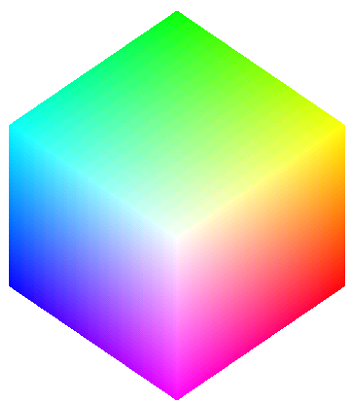 Additive Color
Subtractive Color
Color Solid
glUniform2f(loc, x, y)
Add ‘v’ for vector

glUniform2fv(loc,count,array)
i     – int
ui   – unsigned int 
f    – float
d   – double
number of 
Components/
Dimensions

 2 – (x,y)
 3 – (x,y,z)
 4 – (x,y,z,w)
OpenGL API syntax
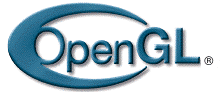 No method overloading in C or FORTRAN
Internally everything is usually a device driver dependent?
Specifying Vertices
glBegin / glEnd fed the GPU with a small straw. 
Data passed one vertex, one color, etc. at a time.
All data was stored on the CPU (ignoring display lists).
Better to:
Send the data as a large memory chunk (aka, an array)
Possibly store the data on the GPU
Vertex Buffer Objects (VBO)
You will see the term VBO used for specifying the vertices. 
3 Steps to create
Generate an OpenGL object (GUID)
Bind and configure the object.
Copy data into the object.
Separate steps to then use it
Slot assignment and binding.
Data Buffers
For most of your geometry you will use one or more GL_ARRAY_BUFFER’s.
These are just arrays or void* pointers.
Create the pointer using glGenBuffers().
Bind this pointer to have subsequent operations apply to it using glBindBuffer.
You bind to the GL_ARRAY_BUFFER proxy.
Proxies in OpenGL
Think of GL_ARRAY_BUFFER as a global variable or singleton. When you bind to it, you are setting and using the “object” that is currently bound to this proxy.
Setting Data
You can set the memory of the buffer using glBufferData and optionally glBufferSubData.
Pass in a null pointer (0) to glBufferData to have it initialized to zero.
glBufferSubData can be used to fill a subset of the data.
What is your data for?
When you set the buffer data with glBufferData you also give OpenGL a hint as to what it will be used for.
GL_STATIC_DRAW indicates that it will be set once and used to draw each frame, so perhaps move this data to the GPU.
GL_DYNAMIC_DRAW indicates that it may be changed every frame, so why take up GPU space.
GL_STREAM_DRAW indicates that is similar to GL_STATIC_DRAW but may not be used very often, so don’t waste GPU memory.
Using Buffers
You set the buffer with a chunk of memory. OpenGL has no knowledge of what it is or what to do with it. For this we associate buffers with semantic streams.
The glVertexAttribPointer can be used to indicate the type (e.g., GL_FLOAT) and dimension of the data (e.g., vec2).
More importantly, it indicates which slot or stream the data should be bound to.
The last argument in this routine indicates an offset (not a pointer). 
The pointer is actually to the currently bound buffer.
Serialized Buffers
You can use the offset to place one attribute immediately after the other.
This would be one big buffer with say the vertices, followed by the normals, followed by the texture coordinates.
Not terribly useful. Why not just use three separate buffers!
Vertex positions
Vertex normals
offset
Other per vertex data
Interleaved Data
A more useful strategy is to interleave the data such that the first vertex position is followed by the first normal and the first texture coordinate.
This can be used to stream an array of structs.
Vertex data: x0,y0,nx0, …
x1,y1,nx1, …
…
Multiple Buffers
A clean way is to allocated a separate buffer for each attribute.

How do we associate each of these buffers (or offsets; or offsets and strides)?
Multiple Streams
A Shader Program can have many streams of data coming into it.
These are indicated by two mappings
A mapping from buffers to slots.
A mapping from slots to vertex shader variables (aka the semantics).
The end result is we have a mapping from buffers to vertex shader variables.
Each slot or stream also needs to be enabled using glEnableVertexAttribArray.
Vertex Variables
You connect streams to the “in” variables in your vertex shader.
Remember, uniforms are constants.
“in” variables in the other shaders come from the previous stage.
Each “in” variable is a different stream or slot.
Two approaches to wire these slots:
In the source code (C, C++, etc.)
In the shader (OpenGL 3.3 or greater and not in OpenGL ES (as of 2009)).
Slot Assignments
Vertex Shader
vec3 position;
vec4 vertexColor;
vec2 texCoords;
glBindAttribLocation
You configure the association between slots and variable names with the glBindAttribLocation, which takes in a shader program, a slot number and a string for the variable name.
The association between vertex variables and slots needs to be done before the shader is linked (or you need to link again).
The data or buffers do not need to be defined or even known at this time.
A common name system works well for this:
inVertex : slot 0
inNormal : slot 1
TexCoord0 : slot 2
…
glGetAttribLocation
You can also have OpenGL assign the slots automatically during linking.
Calling glGetAttribLocation can then be called after linking to determine the slot assigned.

This seems to be more common.
Using layout in GLSL
A third approach allows you to explicitly specify the location in the shader.
Example:
layout (location = 0) in vec4 Position;
You can use this with the glGetAttribLocation to keep things consistent or just assume positions are at slot 0.
Vertex Array Objects
A Vertex Array Object (VAO) organizes all of the state required to draw an object.
Saves the many BindBuffer / VertexAttribPointer calls needed to draw.
In other words it stores the association between buffers and slots, including which and how many slots are enabled.
Think of it as a Dictionary (C#) or map (C++).
Using VAO’s
When everything is all set up you can draw models:
glUseProgram(myShader) // Bind the Shader program
glBindVertexArray(vaoMyGeometry); // Bind Vertex Array Object 
glDrawArrays(GL_TRIANGLES, 0, numTris); // Draw our geom.  
glBindVertexArray(0); // Unbind  Vertex Array Object 

You should have a different VAO for each chunk of geometry (model, etc.)
Best Practices
Note: Tight coupling between shader and geometry !
Standardize the naming conventions on the inputs to the vertex shader.

Uber shaders
Problems Issues
Vertex inputs < geometry specification?
Shadows
Wireframe
Debug
Vertex inputs > geometry specification?
Uber shader
Render Modes
Typically have a composite (or component) model where geometry contains a material. 
Move decision as to what shader to use away from the geometry object. 
RenderManager controls the bindings and can override the object’s shader.
Works with some things (shadows, debug, NPR), but not others (geometry images)